Apologetics Q&A
Keith Rice
Questions and Answers
Can you prove that God exists?
Can you be certain that Christianity is true?
Is doubt a sin?
What is faith?
Why is the Bible so confusing?
Are you interpreting the Bible correctly?
Why are there so many sects of Christianity?
Was the Bible transmitted correctly?
Why does God allow suffering?
Why would God send people to Hell?
Why does the Bible promote patriarchy?
Why does the Bible promote slavery?
Why does the Bible condone genocide?
Why are Christians hypocrites?
[Speaker Notes: Is it mysterious and paradoxical
Why are there so many denominations?]
Proof That God Exists?
Yes.

A proof is an argument with true premises and valid form.

Prove that the streets are wet:
If it is raining then the streets are wet
It is raining
The streets are wet
Proof That God Exists? (cont.)
Prove: God exists.
If chairs exist then God exists
Chairs exist
God exists

Why is premise 1 true? Because God is the precondition for chairs. (Col. 1:16)

“That’s a TERRIBLE argument!” But is it? Why?
Proof That God Exists? (cont.)
“It’s terrible because it didn’t persuade me.”

Persuasion is not a criterion for proof.

Your beliefs have no bearing on whether a proposition is true or false.

Greg Bahnsen: “Proof is child’s play.”

Romans 1: Everyone knows that God exists
Can I Be Certain?
Certainty: the absence of doubt

For a given proposition (P), do you have a reason to doubt it?
“It is raining outside”
“My spouse loves me”
“Donald Trump is POTUS”
God exists and is authoritative

What reason is there to doubt God’s     	existence or his word?
Can I Be Certain? (cont.)
“Only an omniscient being can have certainty”

If I am certain of P any then I am omniscient
I am not omniscient
I am not certain of any P

Problem: The claim implies that no P can be justified (fallibilism), which is self-defeating.
[Speaker Notes: Problem: Since certainty and epistemic justification are related, this claim boils down to “Only an omniscient being can have knowledge”, which is self-defeating.]
Can I Be Certain? (cont.)
Does the Bible that we can be certain?
Acts 2:36, Heb. 6

It is true, certainty requires omniscience – God’s omniscience. Certainty is rooted in God’s character.

I don’t have to be omniscient to be certain, but the person I’m appealing to must be.

Skepticism is not humble, it is arrogant, 			because it calls God a liar.
Is Doubt A Sin?
Romans 14:23, James 1:5-8, Matt. 22:31

Prove: Doubt is sin.
Doubt is the opposite of faith.
Whatever is not done in faith is sin.
Doubt is sin.

Doubt is not a special sin. Every sin contains doubt: doubting his truth and his goodness.

                     David: Ps. 86:11
What is faith?
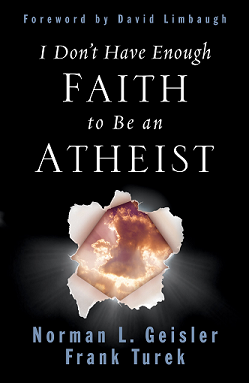 Atheists: “Faith is irrational, blind belief”

Christians, even apologists, have accepted this definition that faith is a “leap”
What is faith? (cont.)
Hebrews 11: Is this blind belief?

The Greek word for “faith” is “pistis”

Faith is knowledge. Knowledge is a type of belief: belief that is justified and true.

“It’s not enough to believe the gospel, you 	    have to trust in Jesus with your heart.”

          “Head / heart knowledge” distinction
Why is the Bible so confusing?
1 Cor. 14:33: God is not the author of confusion

The natural mind may find God’s word confusing on some points (1 Cor 2), but never on others (Rom 1- 2)

Is it actually confusing or is it simply saying something you don’t like? Are you making an excuse to not study God’s word?

Some parts of scripture are hard to understand (2 Pet 3:16), but much of scripture is basic (Heb 5:11-14)
How do you know you’re interpreting scripture correctly?
Common Catholic charge against Protestants
Epistemological polemic
“We have the magisterium” to resolve disputes
“My mind is captive to the magisterium”

Catholics cannot explain the Bereans who went directly to scripture

The argument cuts both ways: how do they know that they interpret the magisterium correctly?
Ultimately, both Protestants and Catholics appeal to the Holy Spirit
Why so many Protestant sects?
Or, “Why so many denominations?”

A common charge by Catholics.

Many denominations are based around non-essential differences.

Catholicism has its own sects and the largest schism in church history happened in Catholicism (East – West Schism in 1054).
Has the Bible been preserved?
In other words, how can we trust that our Bible is the one that God communicated?
This includes the meaning of the text, not just the text.

Number of manuscripts, accuracy of scribes, excellence of linguistic scholars is notable but not the foundation because humans are fallible

Answer: Yes, because an omnipotent being promised to preserve the Bible (Ps. 12:6-7)
Why does a good God allow evil?
Clarification 1: “Why does a good God cause evil?” (Isaiah  45:7)
Clarification 2: “Why does a good God cause evil now?” (Rev. 21:4) 

Because he is writing a story in which his glory is displayed and every good story requires a protagonist and antagonist.

Counterpoints:
Do you not write your stories with an antagonist?
Will everything be made right in your story?